Projet citoyen
L’Urbanisme à Argences et à Hettstadt
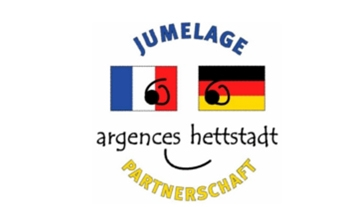 Structure
Présentation des villes jumelées
PLU(i)
Permis de construire
Contraintes de infrastructure
Code d'urbanisme
Renovation+Annexes
Control conformité 
Fiscalité
Logements sociaux
Batiments recevant du public 
Monuments de France
Environnement
Attribution des noms de rues
Conclusion
Les villes jumelées
Argences
Hettstadt
Environ 3700 habitants
Environ 3600 habitants
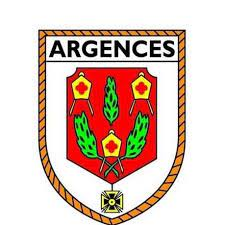 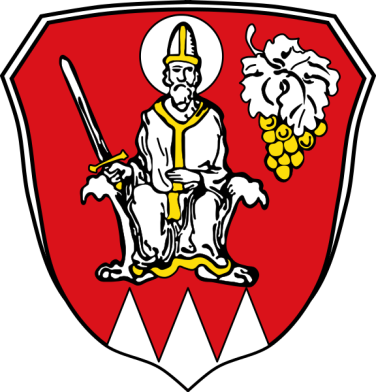 PLU(i)
En France:
Qui fixe les règles générales d’utilisation des sols ?
Le Plan Local d'Urbanisme (PLU) est un document d'urbanisme qui révèle un projet global d'aménagement et d'urbanisme et fixe, en conséquence, les règles d'aménagement et d'utilisation des sols.

Qui définit le PLU ?
Le projet est élaboré en conseil municipal et arrêté par délibération. Il est ensuite soumis d'abord au maire et son conseil municipal qui rendront un avis, puis à enquête publique. Après d'éventuelles modifications, le conseil municipal adopte définitivement le PLU.
 
Le PLUi est un document d'urbanisme opérationnel qui porte sur le territoire de plusieurs communes, ce qui permet, à l'heure de l'intercommunalité, la mise en cohérence de politiques publiques territoriales et la prise en compte du fonctionnement des territoires qui dépasse largement le cadre communal.

Les objectifs du PLU
Le PLU est un document de planification transversal, c'est-à-dire qu'il aborde les domaines complexes de l'habitat, de l'économie, des déplacements, des équipements et de l'environnement dans une démarche de développement durable et avec un objectif d'équilibre général sur le moyen et long terme.
En Allemagne c‘est l‘état fédéral qui définit les règles générales pour utilisation des sols. C‘est à  dire dans le cas de Hettstadt c’est la Bavière. Au niveau communal  la Commune peut préciser des règles.
Un bureau d’études s’occupe du développement d’ un Plan Local d'Urbanisme . Ensuite la Commune peut l'adopter. Il doit aussi être approuvé par le Landratsamt (la sous-préfecture).
Les objectifs d’un Plan local d’urbanisme sont variés:
Régler la protection contre les émissions polluantes/ les nuisances
Qualité de logement
Encouragement des  artisans, commerçants et industriels
Optimiser les infrastructures
Créer de zones f de villégiature pour toutes les ages
Maintien du caractere rural
Soutenir  le Développement de la commune 
et bien d'autres choses encore
Permis de construire
En Allemagne:
Le permis de construire est examiné et approuvé par le Landratsamt Würzburg (Sous-préfecture)
La commune peut ensuite être d’accord ou rejeter
Certains cas particuliers sont examinées et approuvés par la commune elle meme. Après le Landratsamt recoit  la confirmation et L‘établissement  de la demande pour information.

Délais d‘obtention:
Commune: 4 semaines
Sous-préfecture: 3 mois
En France:
Permis de construire :
Où le demander : à la mairie du lieu du projet, sous format papier actuellement et sous forme dématérialisée à partir de l’année 2022.
Délai d’obtention : pour une habitation : 2 mois
Pour un E.R.P. : établissement recevant du public : 6 mois
Pour de menus travaux ne dépassant pas la limite de 40 m² : 1 mois
Contraintes environnementales (monuments de France) : secteur du hameau du Fresne
(Toiture du manoir M. REBENA)
Validation de la construction (conformité) : 
À partir de la date de réception de la D.A.A.C.T., (déclaration attestant l’achèvement et la conformité des travaux), la mairie dispose de 90 jours pour contrôler la conformité des travaux par rapport au dossier de demande d’autorisation d’urbanisme. Si le contrôle ne propose pas de modification, la conformité peut être effectuée administrativement.
Contraintes d’infrastructure
Il y a plein de contraintes de servitude desserte des réseaux d’eau, électricité, eaux usées
Ils sont définis au niveau européen
Les états membres développent ensuite une législation nationale basée sur les règles européennes
 Il y a plusieurs lois qui jouent:
La loi de protection contre les infections
La norme  pour l'alimentation en eau potable
Les règles définies par l’office fédéral de l'environnement
Il faut protéger les eaux (rivières, lacs, la mer, la nappe phréatique)sous des critères écologiques
Le gouvernement national définit des règles générales, dans les Länder il existent de lois plus précis
épuration des eaux usées par des industries
Sous quels conditions? 
Caractéristiques de l’eau: traitements avant de déverser des eaux usées dans un lac p.e.
Impôts à payer pour pouvoir déverser
Utilisation des technologies utilisant moins d’eaux
Composants de la lessive, des nettoyants 
protection contre les crues
Electricité/gaz
droit de la politique économique énergétique
Conditions de concurrence
approvisionnement  de base
-> but: garantir  un approvisionnement efficace et fiable à long terme
Infrastructures :
Contraintes : servitude desserte des réseaux d’eau, électricité, eaux usées.
Au sujet du réseau d’eau, le syndicat d’adduction d’eau potable qui siège au sein de la Communauté de Communes est sollicité pour décrire la présence de réseau d’eau sur le terrain constructible.
Au sujet de l’électricité, ENEDIS, société d’électricité est sollicitée pour la desserte en électricité du terrain
Au sujet de l’assainissement, le syndicat, au sein de la communauté de Communes est sollicité pour renseigner la mairie sur la desserte en réseau d’assainissement.
Code d’urbanisme
Où trouver le code de l’urbanisme
Le Code de l'urbanisme est un registre regroupant en les dispositions législatives et réglementaires relatives au droit de l'urbanisme.
Le Code de l’Urbanisme figure sur le site légifrance.gouv.fr
En Allemagne le code d’urbanisme est défini au niveau national, fédéral et communal.
Renovation+Annexes
AJOUT DE DEPENDANCES (piscine, véranda)
L’ajout d’annexes fait toujours l’objet de demande d’autorisation d’urbanisme ; au-dessus de 150 m de surface de plancher de l’habitation principale, l’intéressé devra faire appel à un architecte. Sinon, en zone « U » exclusivement, il devra compléter le cerfa dénommé déclaration préalable.
En Allemagne il y a certains Annexes qu’on peut rajouter sans demander un permis de construire. Par exemple des piscines jusqu’à une certaine taille. Ils sont définis dans le code d’urbanisme de Bavière.
Control conformité par rapport au permis de construire
En Allemagne la sous-préfecture est chargée des contrôles conformité. Elle doit être appelée par la commune.
CONTROLE RESPECT PERMIS DE CONSTRUIRE
A la fin des travaux, le pétitionnaire (propriétaire) dépose un formulaire intitulé D.A.A.C.T. (déclaration attestant l’achèvement et la conformité des travaux).
A Argences, le policier municipal est assermenté pour faire les contrôles de conformité par rapport au permis de construire présenté et accordé.
Celui-ci dispose de 90 jours à date de dépôt de la D.A.A.C.T. pour effectuer le contrôle sur place.
Contrôles avec du Google Maps
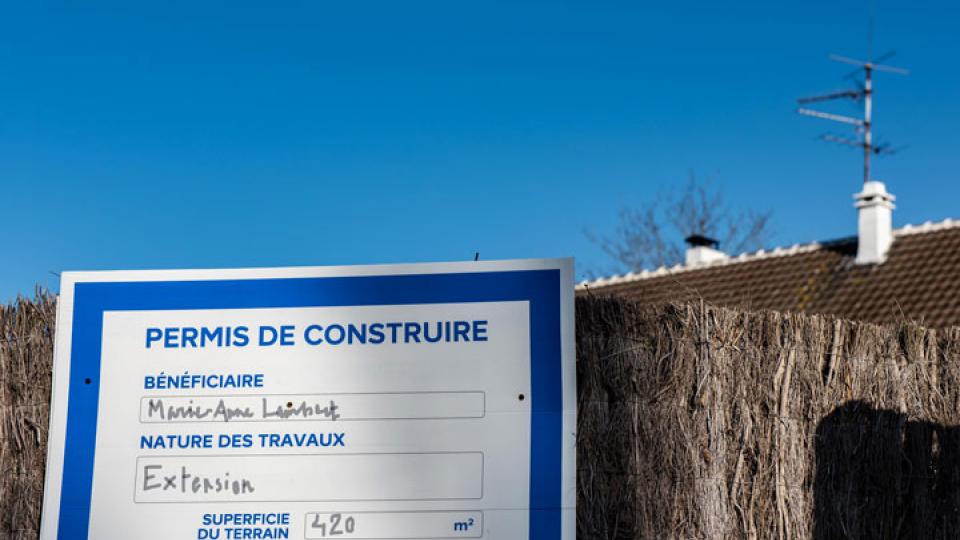 Fiscalité
À Hettstadt en tant que propriétaire d’un terrain il faut payer un impôt foncier. Celui est composé par l’indice de l'impôt foncier (défini par le fisc)et le taux de perception (défini par le conseil municipal)
En Allemagne il n’existe pas un impôt de habitation mais certaines communes et villes imposent un impôt sur la résidence secondaire
L’indice de l’ impôt foncier peut varier selon le caractère du terrain (utilisé pour des fonctions agricoles, forestières, constructibles)
Le taux de perception est calculé en fonction de plein de facteurs (surface du terrain, surface habitable etc.)
Fiscalité
Taux d’imposition voté par le conseil municipal
La taxe foncière est un impôt local à la charge des propriétaires de biens immobiliers servant d’habitation ou à usage professionnel. Comment est-elle calculée ? Quels sont les actifs fonciers assujettis ? Existe-t-il des cas d’exonération ?
La taxe foncière est un impôt collecté chaque automne par l’Etat et reversé aux collectivités locales (communes, intercommunalités et départements). Ce prélèvement leur permet de financer les équipements collectifs et les services dispensés aux administrés (entretien de la voirie, financement des équipements sportifs, subvention de la cantine scolaire…). L’Etat conserve toutefois une petite part des recettes en dédommagement des frais de gestion occasionnés par la collecte et le reversement de cet impôt.
Qui paye la taxe foncière et à quelle date ?
Les propriétaires d’un logement au 1er janvier de l’année d’imposition sont redevables de la taxe foncière au titre de ce bien. Cet impôt est à payer une fois par an. Généralement, la date limite de règlement est fixée au 15 octobre pour les paiements en espèces, chèques, titres interbancaires et virements, et au plus tard au 20 octobre pour le paiement par Internet, via l’espace personnel sur www.impots.gouv.fr  . La taxe foncière se paie avec une année de décalage. Les avis de taxe foncière envoyés à l’automne 2021 concernent l’imposition au titre de l’année 2020. Autrement dit, si vous avez acquis une habitation courant 2021, vous payerez votre première taxe foncière à l’automne 2022. Les usufruitiers (c’est-à-dire les personnes qui exploitent un bien immobilier sans en être les propriétaires) sont également redevables de cet impôt. Les locataires n’ont pas à payer la taxe foncière. Leur propriétaire ne peut pas répercuter son coût dans les charges du logement.
Quelles propriétés sont imposées par la taxe foncière ?
Dans le langage courant, on parle de la taxe foncière comme s’il n’en existait qu’une seule. En réalité, cet impôt est scindé en deux : la taxe foncière sur les propriétés bâties (TFPB) et la taxe foncière sur les propriétés non bâties (TFPNB).
La taxe foncière sur les propriétés bâties
Comme son nom l’indique, on s’attend à ce que la taxe sur les propriétés bâties concerne exclusivement les biens en dur. Dans le détail, c’est un peu plus complexe que cela. Le Bulletin Officiel des Finances Publiques (Bofip) définit les « propriétés bâties » comme « toutes les constructions élevées au-dessus du sol mais également diverses catégories de biens qui ne sont pas des immeubles bâtis (terrains industriels, par exemple) ». Concrètement, pour être considéré comme bâti, un bien doit être fixé au sol, rendant impossible de le déplacer sans le démolir, et s’apparenter à de véritables bâtiments. De quoi exclure les caravanes et les mobil-homes des propriétés imposables.
En revanche, les maisons, appartements et autres locaux d’habitation, les parkings, les bâtiments commerciaux, industriels ou professionnels, les hangars et ateliers font l’objet d’une taxation. Plus surprenant au regard de la définition, les bateaux utilisés en point fixe comme habitation ou local commercial sont assujettis à la TFPB. Il en va de même pour les terrains et dépendances reliés à une construction.
La taxe foncière sur les propriétés non bâties
Comme l’explique le Bofip, « pour être imposables à la taxe foncière sur les propriétés non bâties, les terrains doivent être, sinon productifs de revenus, du moins susceptibles d'en produire ». Ainsi sont imposés au titre de la TFPNB les terres et serres à usage agricole, les carrières, les marais et marais salants, les sols occupés par les chemins de fer, ainsi que les voies privées, jardins et parcs.
Calcul de la taxe foncière
Tous les administrés ne paient pas le même montant de taxe foncière. Son prix dépend du type du bien, de sa surface et ses équipements, ainsi que des taux d’imposition propres à chaque municipalité et département. En revanche, les règles de calcul sont les mêmes pour tous.
Pour calculer le montant de la taxe foncière, les services des impôts s’appuient sur la valeur locative cadastrale. Il s’agit d’un loyer théorique annuel que pourrait appliquer le propriétaire s’il louait le bien. Cette valeur locative a été fixée en 1970 pour les biens bâtis et en 1961 pour les non bâtis. Pour tenir compte de l’évolution des prix de l’immobilier, ce montant a été actualisé en 1978. Depuis, pour tenir compte des évolutions ultérieures, l’administration fiscale applique ce qu’elle appelle un « coefficient de revalorisation amalgamé ». Ce coefficient, réévalué chaque année, est le même pour toute la France. Il est indexé sur l’évolution des loyers.
La valeur locative cadastrale peut aussi évoluer au fil des années si le propriétaire effectue des travaux importants : agrandissement, construction d’une piscine, d’un garage, d’une véranda, etc. Ces modifications doivent être déclarées à l’administration à l’aide du document Cerfa intitulé « Changements de consistance ou d’affectation des propriétés bâties et des propriétés non bâties ».
Une fois cette valeur locative actualisée fixée, l’Etat applique une déduction forfaitaire de 50% pour les propriétés bâties et de 20% pour le non bâti. C’est sur cette somme que s’appliquent les taux d’imposition.
Il y a en effet plusieurs taux d’imposition car chaque collectivité territoriale (commune, intercommunalité, établissement public de coopération intercommunale et département) fixe et applique son propre taux. Ces taux d’imposition ne sont pas liés au niveau de revenus des contribuables, mais dépendent de la politique définie par chaque collectivité.
Exemple de calcul de la Taxe foncière sur les propriétés bâties
La valeur locative cadastrale de votre résidence atteint 6 646 euros. Après déduction de 50%, la base d’imposition est donc de 3 323 euros. Votre commune applique un taux d’imposition de 24% et le département de 13%. Vous payez donc 1 224,51 euros de taxe foncière (797,52 euros au titre du prélèvement communal et 431,99 euros au titre de la taxe départementale). A l’occasion du paiement de la taxe foncière, un autre prélèvement s’applique, à savoir la taxe d’enlèvement des ordures ménagères (TEOM).
Simulation de la taxe foncière
Il n’existe pas d’outil de simulation mis à la disposition du contribuable pour estimer sa taxe foncière, les taux d’imposition étant propres à chaque collectivité. En revanche, en cas de doute notamment sur la somme réclamée, le contribuable peut demander au centre des impôts la fiche d’évaluation qui détaille le calcul de la valeur locative cadastrale.
Les cas d’exonération de taxe foncière
Certains propriétaires, en fonction de leurs ressources, de leur âge et de la nature de leur bien ne sont pas redevables de la taxe foncière. Ces exonérations peuvent être ponctuelles, définitives, partielles ou totales.
Les biens et propriétés exonérés
S’agissant de la Taxe foncière sur les propriétés bâties, peuvent être exonérés :
Les constructions nouvelles, reconstructions et ajouts de construction, pendant 2 ans
Les logements anciens ayant subi des travaux d’économie d’énergie, pendant 5 ans (le montant d’exonération varie de 50% à 100%)
Les logements neufs avec un label Bâtiment basse consommation énergétique BBC 2005, pendant 5 ans (le montant d’exonération varie de 50% à 100%)
Les logements neufs faisant l'objet d'un contrat de location-accession, pendant 15 ans
Les meublés de tourisme, les chambre d'hôtes en zone de revitalisation rurale, de façon permanente
Les logements à la location inoccupés, à condition que la vacance soit subie et dure depuis au moins 3 mois
Les logements proches d’un site SEVESO ou à proximité d'un plan de prévention des risques technologiques, de façon permanente (le montant d’exonération varie de 15% à 50%)
Les locaux d’une jeune entreprise innovante créée avant le 1er janvier 2020, pendant 7 ans
Les locaux d'une entreprise en difficulté repris par une entreprise nouvelle, pendant 2 à 5 ans
Une exploitation agricole si elle est productrice de biogaz, d'électricité et de chaleur par méthanisation
S’agissant de la Taxe foncière sur les propriétés non bâties, les exonérations possibles concernent principalement les terrains protégés (site Natura 2000), les terrains agricoles en production biologique ou les forêts sous conditions.
Les propriétaires exonérés de taxe foncière
Sous conditions, certains propriétaires peuvent également être exonérés en totalité du paiement de la taxe foncière pour leur habitation principale. Ne sont ainsi pas redevables de la taxe foncière :
Les bénéficiaires de l’allocation de solidarité aux personnes âgées (Aspa) et de l’allocation supplémentaire d’invalidité (Asi)
Les contribuables âgés de plus de 75 ans au 1er janvier de l’année de l’imposition, dont le revenu fiscal de référence (RFR) est inférieur à un seuil prédéfini. En 2020, il était de 11 098 euros pour une personne seule, 17 025 euros à deux.
Les titulaires de l’allocation aux adultes handicapés (AAH), dont le revenu fiscal de référence (RFR) est inférieur à un seuil prédéfini. En 2020, il était aussi de 11 098 euros pour une personne seule, 17 025 euros à deux.
Autre condition à respecter pour profiter de l’exonération sur la résidence principale : le bénéficiaire doit vivre seul, ou avec son conjoint, ou avec des personnes à charge, ou avec des personnes titulaires de la même aide, ou avec toute autre personne si elle respecte le plafonnement de ressources évoqué plus haut.
Taxe d'habitation
La taxe d'habitation est un impôt local qui dépend des caractéristiques de votre logement, de sa localisation et de votre situation personnelle (revenus, composition du foyer...) au 1er janvier. Vous devez la payer si vous êtes propriétaire, locataire ou occupant à titre gratuit de votre habitation principale. Vous devez également la payer pour votre résidence secondaire, si vous en avez une. Vous pouvez bénéficier d'une exonération dans certains cas.
La taxe d'habitation dépend de votre situation au 1er janvier de l'année d'imposition.
Vous êtes imposable à l'adresse où vous habitez au 1er janvier, que vous soyez propriétaire, locataire ou occupant à titre gratuit.
Vous êtes imposable même si vous déménagez en cours d'année ou que vous n'occupez le logement qu'une partie de l'année.
Logements sociaux
À Hettstadt il n’y a pas des statistiques par rapport à ca.
En France:
Logements sociaux : 
L'article 55 de la loi SRU impose à certaines communes de disposer d'un nombre minimum de logements sociaux proportionnel à leur parc de résidences principales : 20 ou 25 %.
Bâtiments recevant du public
Dans les deux pays on trouve de règlementations pour la construction de bâtiments recevant du public.

En Allemagne les normes sont définis par l’Institut allemand de standardisation. Par loi les bâtiments recevant du public sont obligée d‘être accessible pour des gens handicapés.


Egalement on trouve une législation sur la prévention des incendies
Elle est definie dans chaque etat federal :
Eviter la propagation des feux et de la fumée
Pouvoir sauver les humains et animaux
Pouvoir lutter contre l’incendie

-> règles pour comment on construit des maisons
Monuments de France
La mission de laprotection,conservation et restauration des monuments historiques est de pouvoir garder les monuments en bon état et vigilant leur état et en evitant des dangers pour eux.
Règlementations pour conserver le caractère historique  d’une ville en imposant l’utilisation de certaines matières primaires
Environnement/Umwelt
RESPECT ENVIRONNEMENTAL (ARBRES)
Le P.L.U. incite les pétitionnaires à planter des arbres et faire des plantations.
Un arbre de haute tige par tranche de 200 m² de superficie de terrain non bâti est recommandé et même obligatoire.
Pour préserver le peuplement m forestier il existe la loi f fédérale sur la protection de la nature.
Les communes peuvent rajouter des règlementations communales
La protection f de l'environnement previent l‘environnement de differents détériorations, essaie de les repousser et si c‘est pas possible repare les ressources de la nature.
Attribution de noms de rue
Attribution du nom des rues :
La dénomination d'une voie relève de la compétence du conseil municipal – du moins tant que ceux-ci appartiennent à la commune. La dénomination d'une rue doit donc obligatoirement faire l'objet d'une délibération.
Debatte, Beratung
Les noms des rues sont attribués par rapport à des Villes et villages autour, nommés d’après certaines personnalités.
Conclusion
On constate un fonctionnement identique pour le traitement de l’urbanisme dans les villes jumelles aussi bien pour les objectifs que les directives. Seule la fiscalité, le traitement du permis de construire, l’élaboration du PLU(i) présentent des différences. L’Allemagne étant une république fédérale celle-ci impose des contraintes supplémentaires.
Merci!
Aux Mairies d’Argences et Hettstadt de fournir des informations et soutenir le projet citoyen!
Le projet a été élaboré à partir des questionnaires envoyés aux maries.